Hulladékanyagok felhasználása
Špeciálna základná škola s VJM, Rimavská Sobota
Magyar Tannyelvű Speciális Alapiskola , Rimaszombat
Praktická škola
Výtvarná výchova
2019/2020
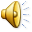 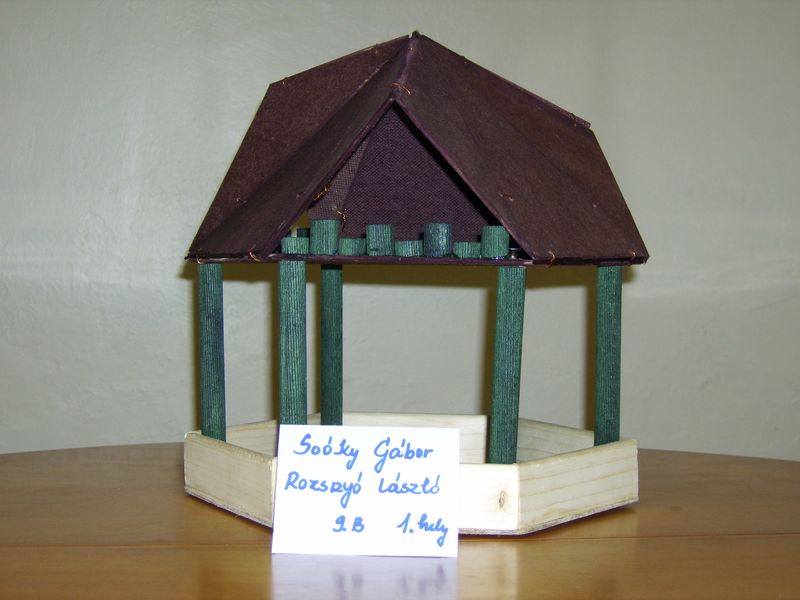 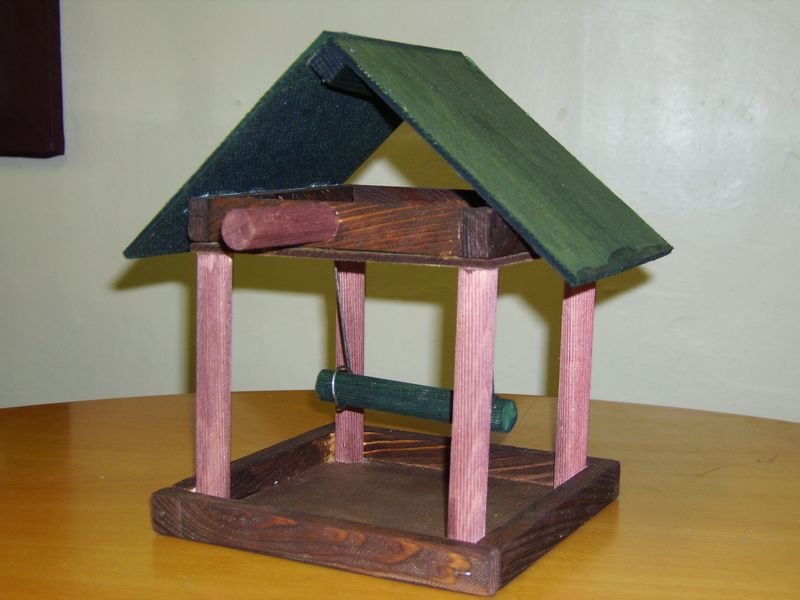 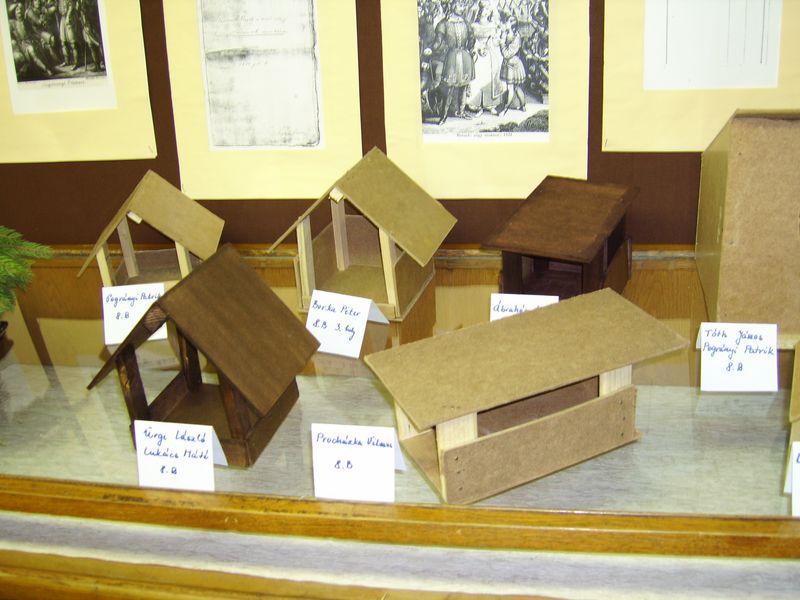 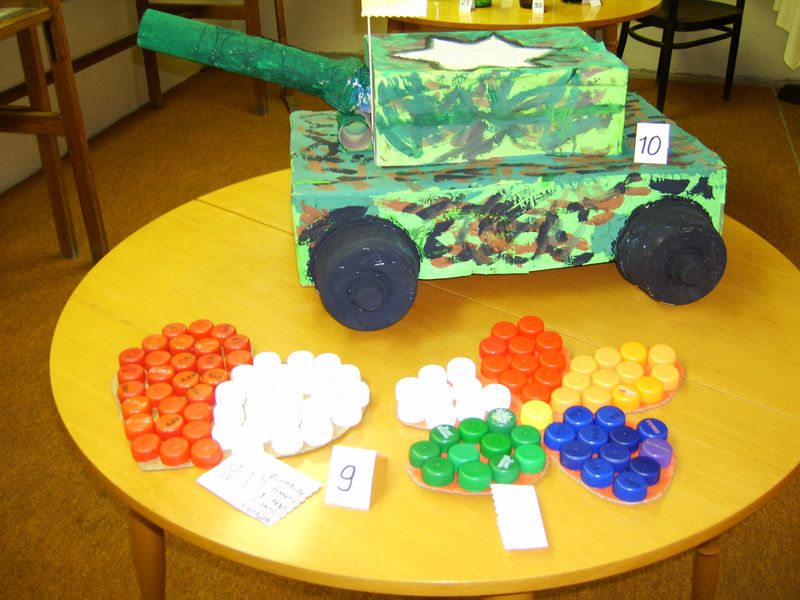 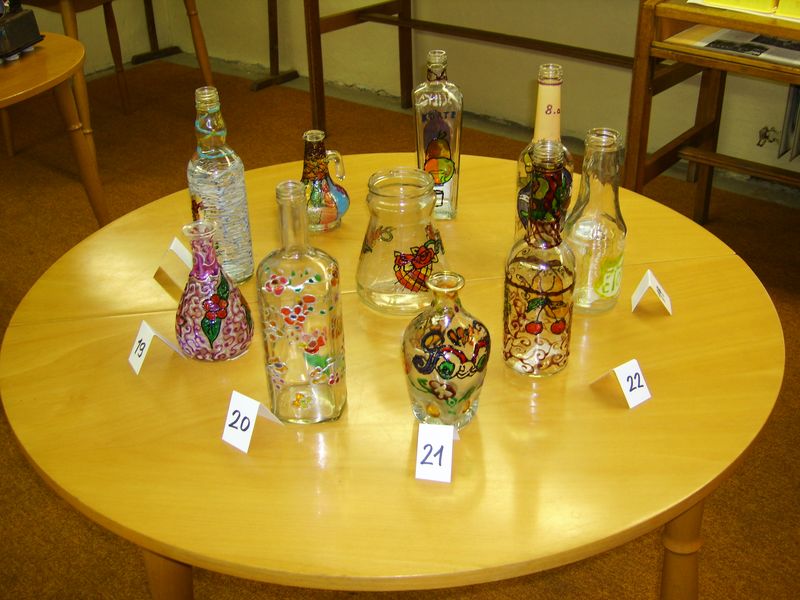 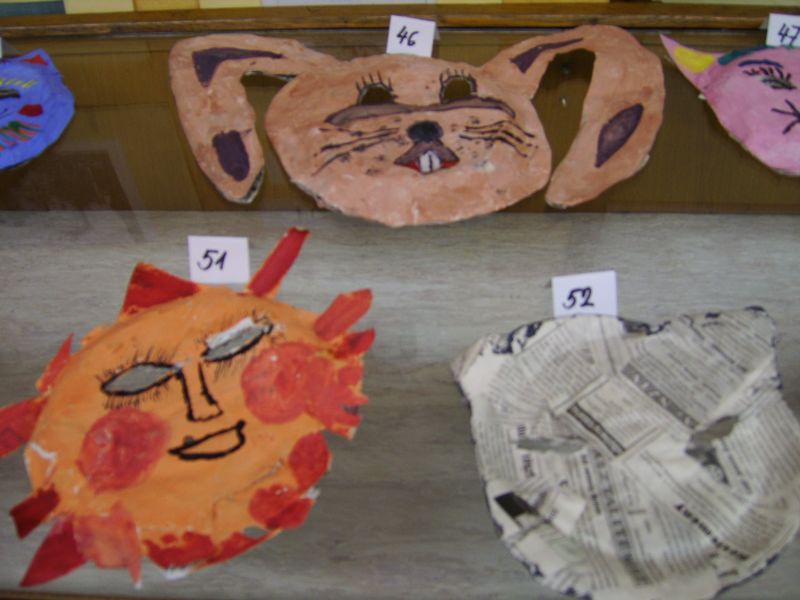 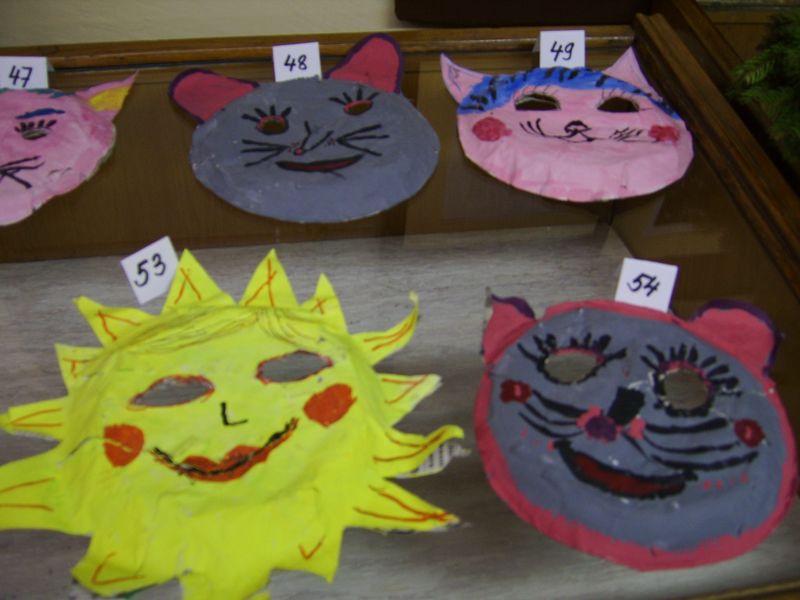 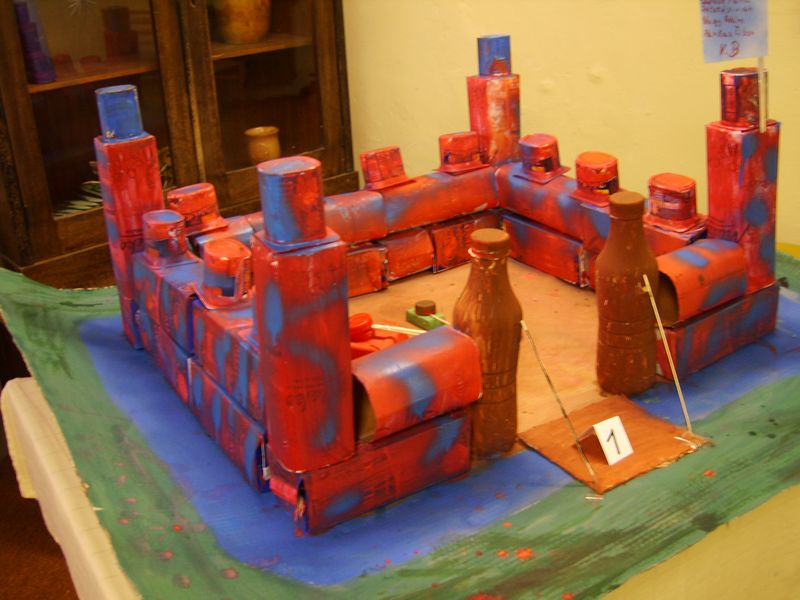 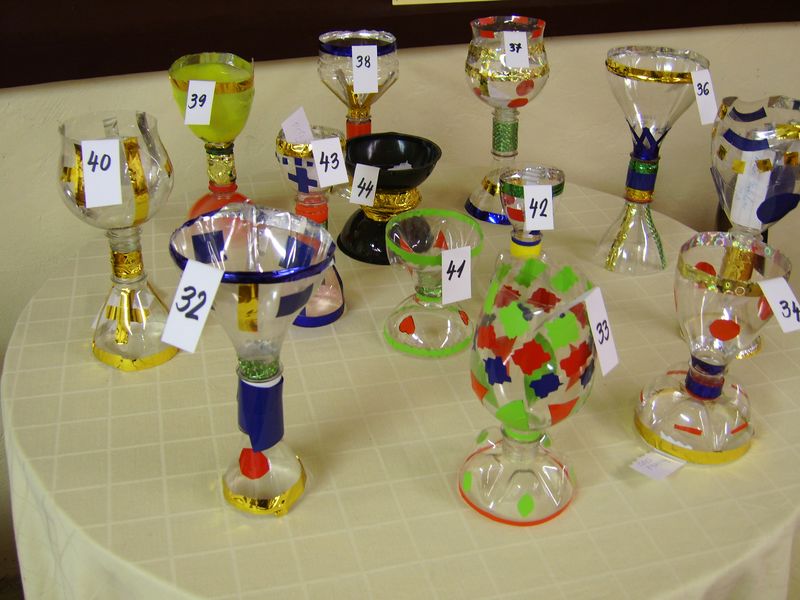 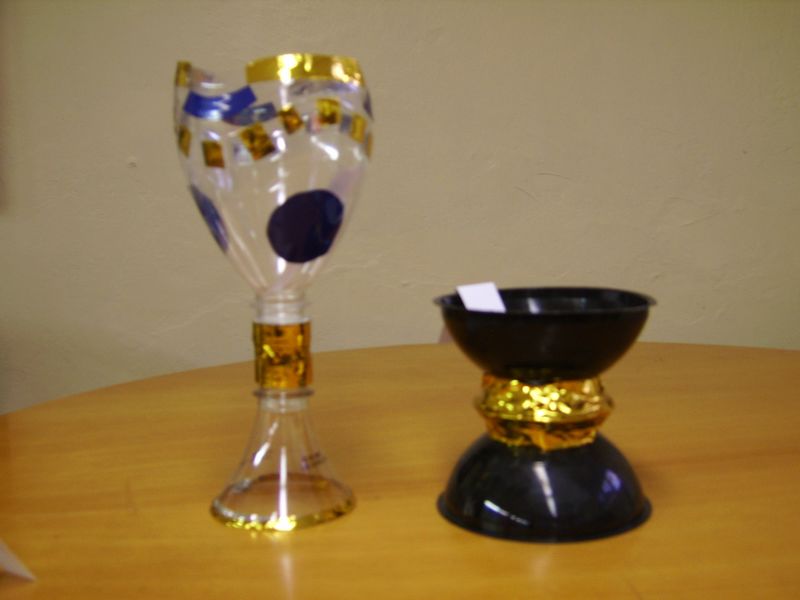 Készíts te is valamit!
Köszönöm    a      figyelmet!